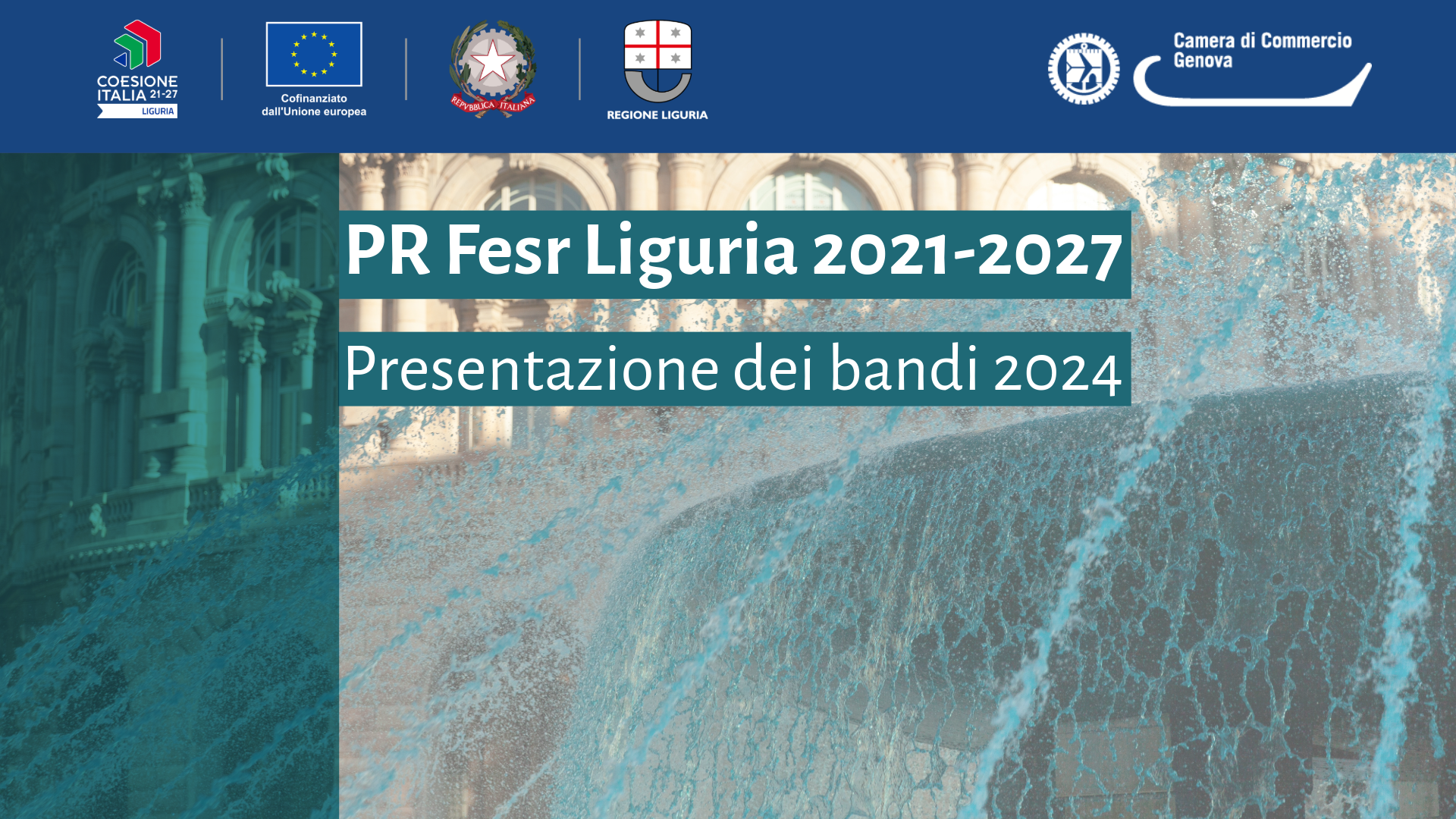 Azione 2.1.2 – Efficientamento energetico
Jacopo RiccardiDirigente Settore Energia e sviluppo del sistema logistico e portuale della Regione Liguria
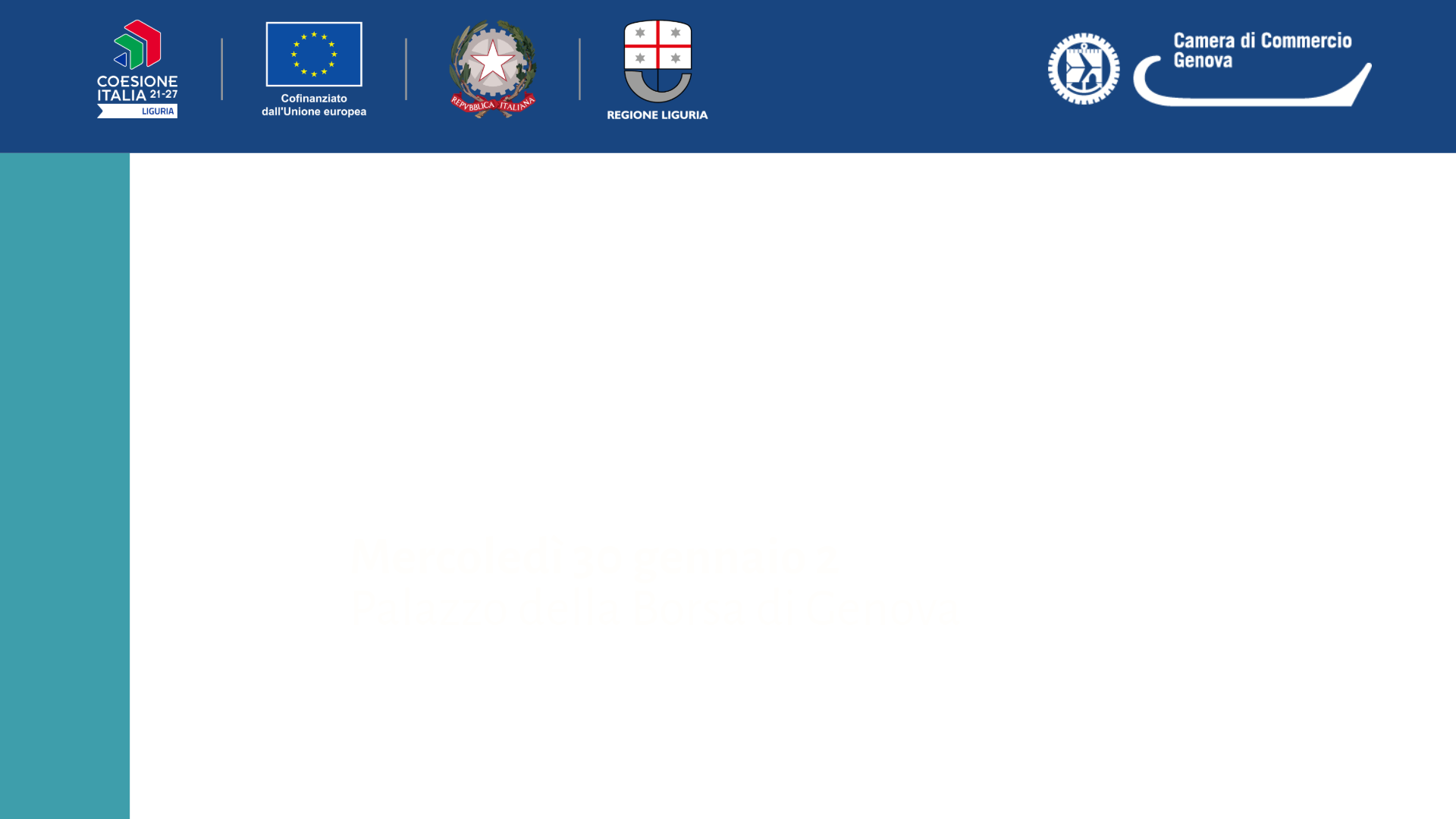 DGR 61 del 25 gennaio 2024
Azione 2.1.2 - Incentivi finalizzati alla riduzione dei consumi energetici e delle emissioni di gas climalteranti delle imprese e delle aree produttive

BENEFICIARI: Micro, piccole, medie e grandi imprese (no RTI e reti) iscritte a registro imprese, attive, con unità oggetto di intervento in Liguria in regola sotto il profilo penale, fiscale, giuslavoristico, della normativa antimafia, non in difficoltà

Rispetto alla prima edizione, sono ammesse anche le imprese del commercio, dell’artigianato e della ristorazione, ma limitatamente a interventi superiori a 500.000 € in armonizzazione con lo strumento «casse»
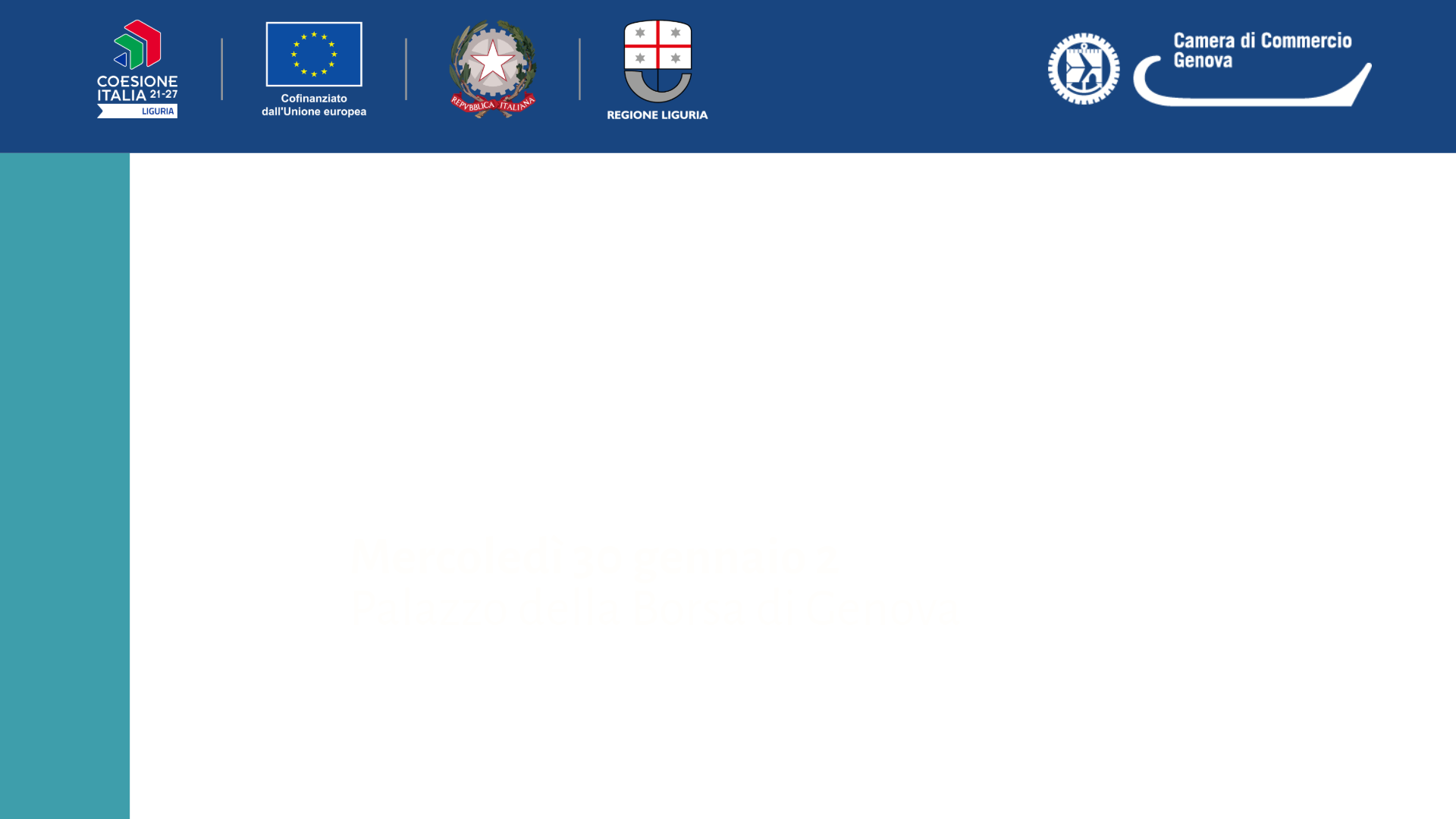 Esclusioni
Le imprese attive nella produzione primaria di prodotti agricoli, nel settore della pesca e dell’acquacoltura 
Le imprese del settore della produzione, fabbricazione, trasformazione e commercializzazione del tabacco e dei prodotti del tabacco
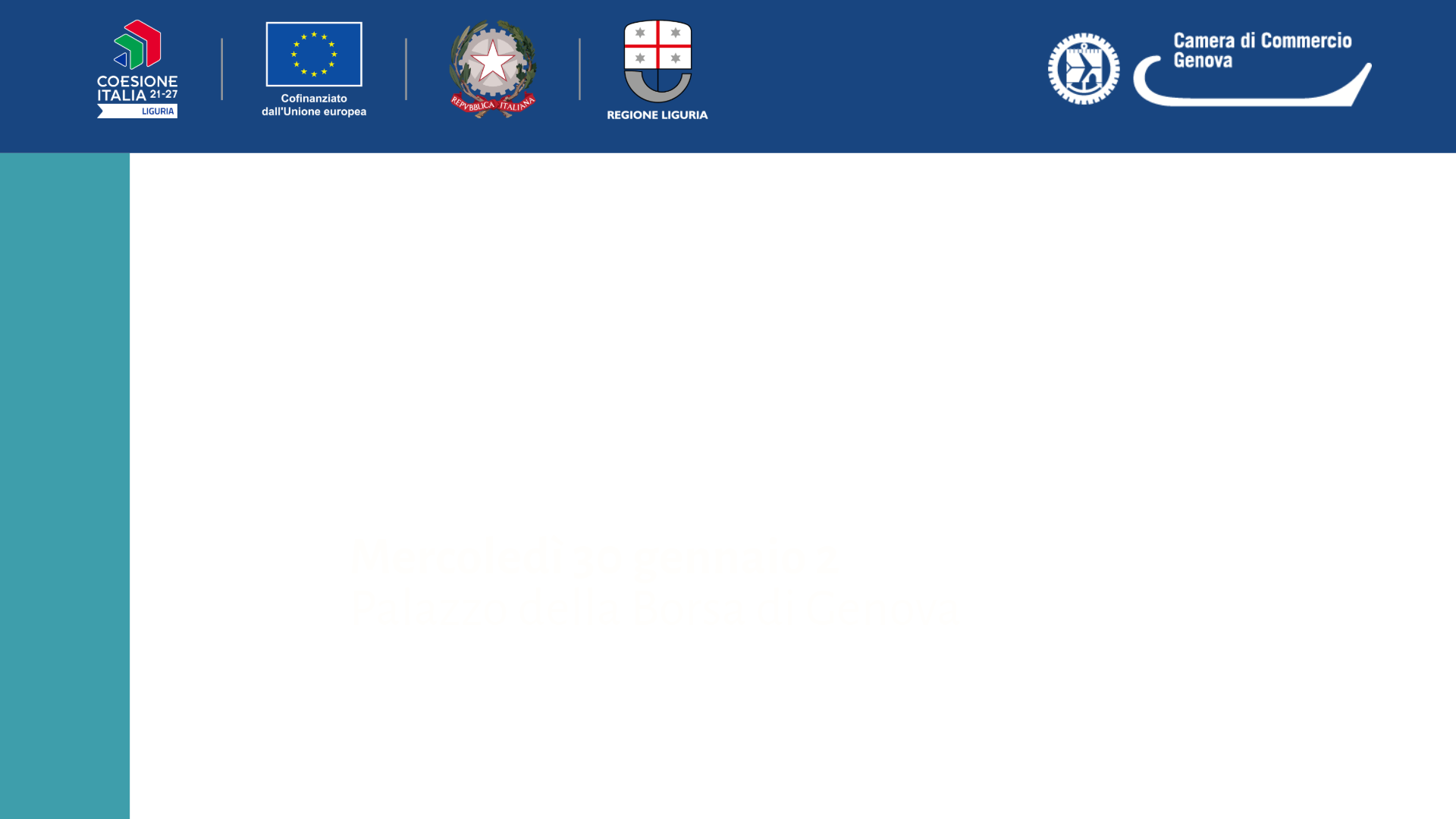 Risultato atteso
Riduzione di almeno il 30% delle emissioni di gas climalteranti dirette e indirette: il 30% si calcola sullo stabilimento per interventi sull’edificio, sui macchinari in caso di interventi che riguardano la linea di produzione
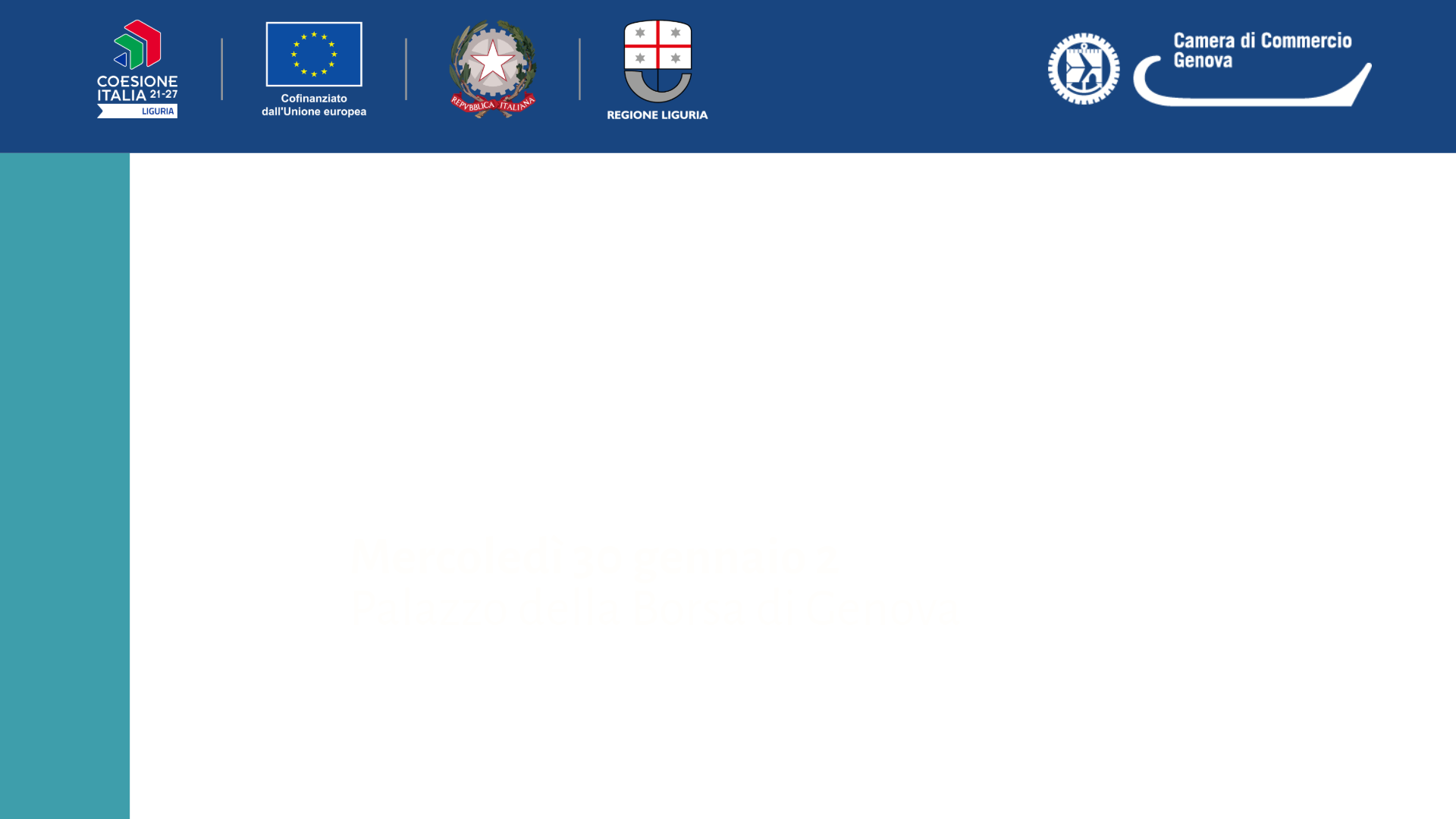 Regole di partecipazione (1/4)
MICRO, PICCOLE E MEDIE IMPRESE (STRUMENTO FINANZIARIO):
Il prestito è concesso per le micro, le piccole e le medie imprese nella misura del 45% dell’agevolazione complessivamente concessa
Il prestito è combinato con una sovvenzione nella forma di contributo a fondo perduto di importo fino al 43% dell’agevolazione complessivamente concessa 
Inoltre, abbattimento massimo costo di garanzia del 3% (0,6% annuo) sull’operazione finanziaria su cui insiste il costo della garanzia

GRANDI IMPRESE (STRUMENTO FINANZIARIO):
Il prestito è concesso per grandi imprese fino all’80% dell’agevolazione complessivamente concessa

Non cumulabile con nessuna altra fonte di finanziamento qualificata come aiuto
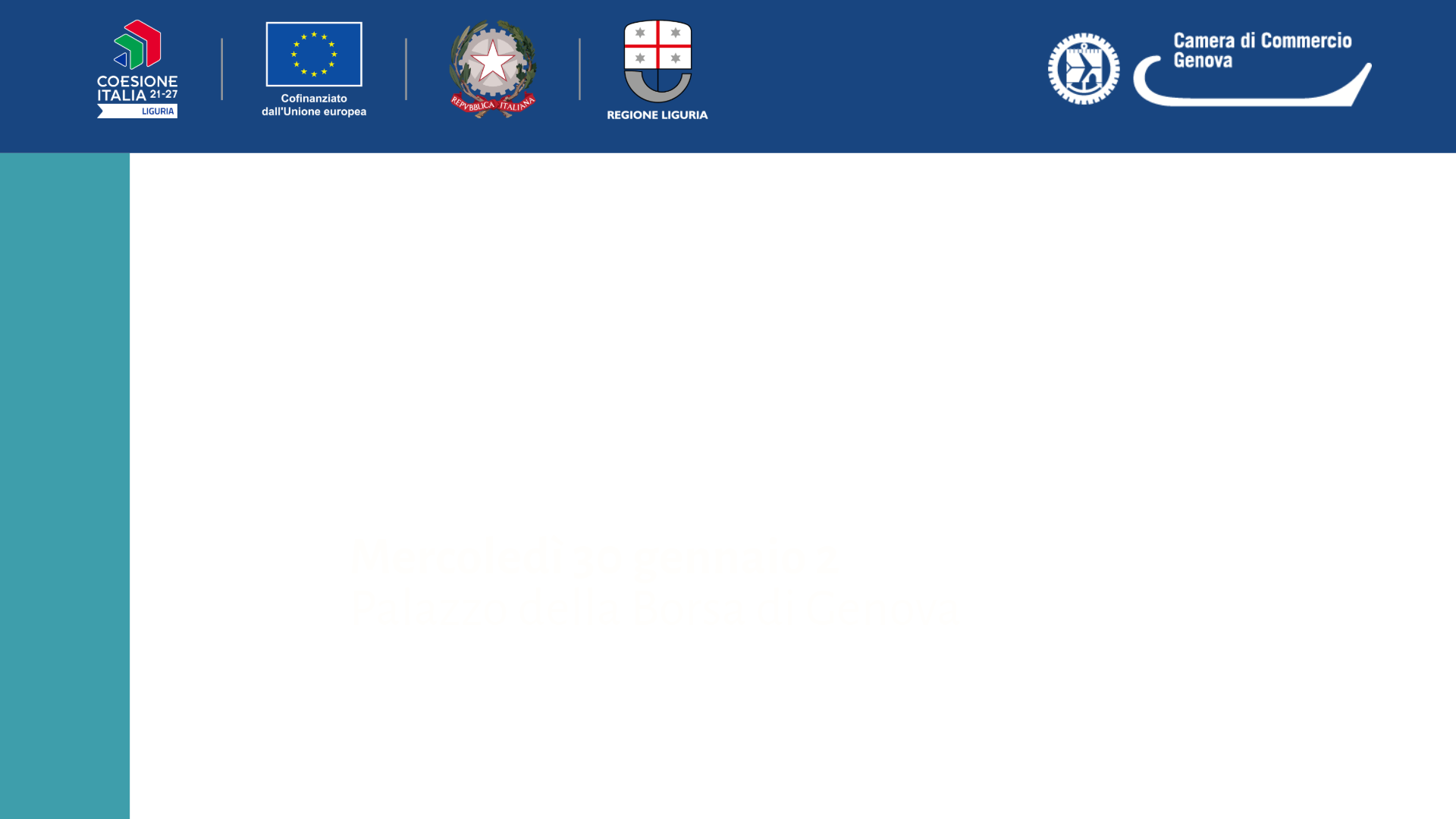 Regole di partecipazione (2/4)
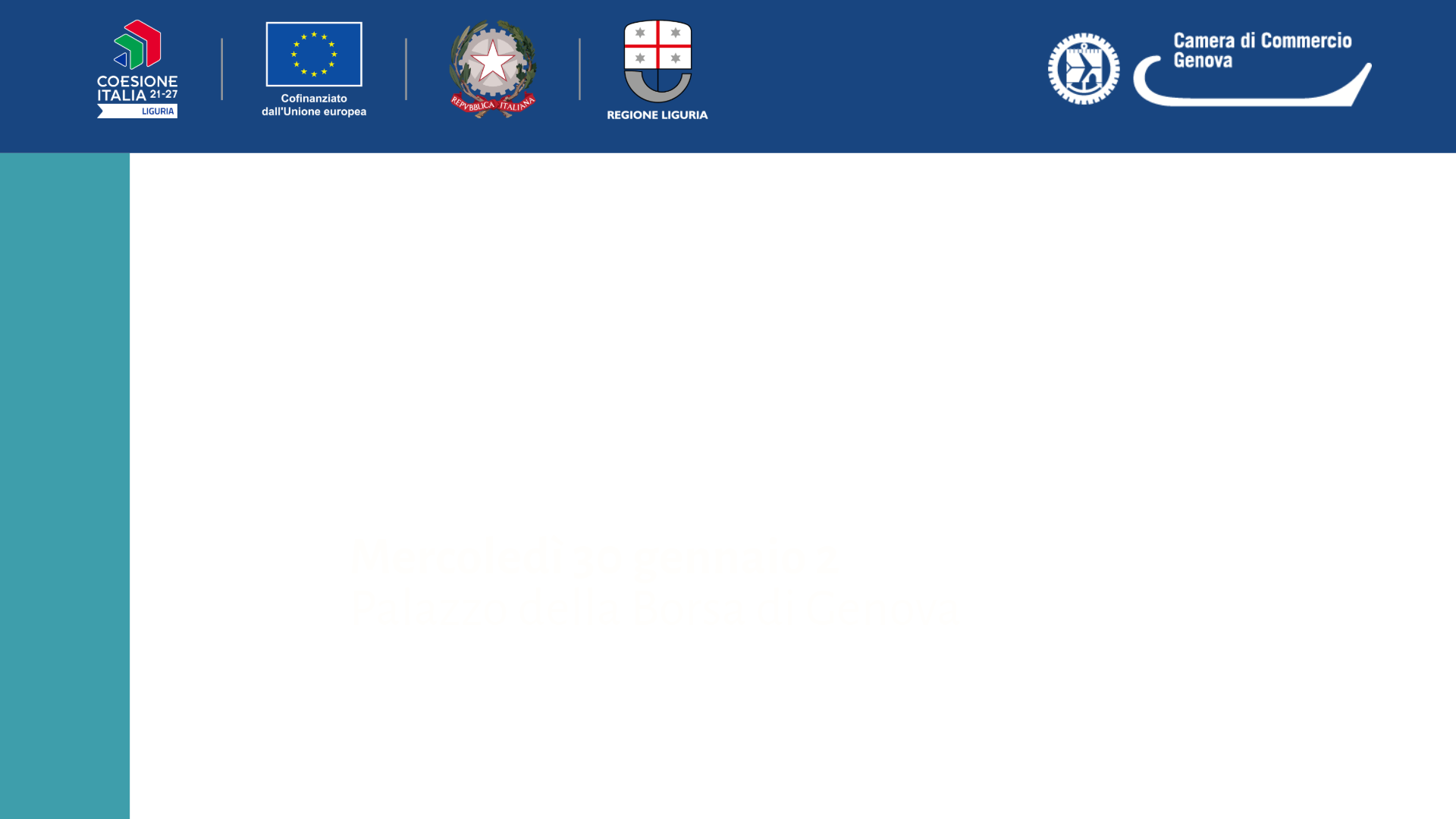 Regole di partecipazione (3/4)
OPZIONE TRA NUOVO REGIME DE MINIMIS E REGOLAMENTO DI ESENZIONE (GBER)
Per le sole imprese che optano per il regime de minimis saranno riconoscibili le spese sostenute anche per interventi avviati a far data: 1) dal 1° luglio 2023 per le sole MPMI; 2) dal 17 gennaio 2024 per le grandi imprese. L’intervento già avviato non dovrà essere concluso alla data di concessione dell’agevolazione.
Sono meglio descritte e dettagliate le regole di applicazione del GBER, distinguendo gli obblighi a seconda che l’intervento riguardi lo stabilimento o i macchinari. In ogni caso, per chi opta per il regime in esenzione,  le spese sono ammissibili solo a far data dalla concessione dell’agevolazione (nessuna retroattività)
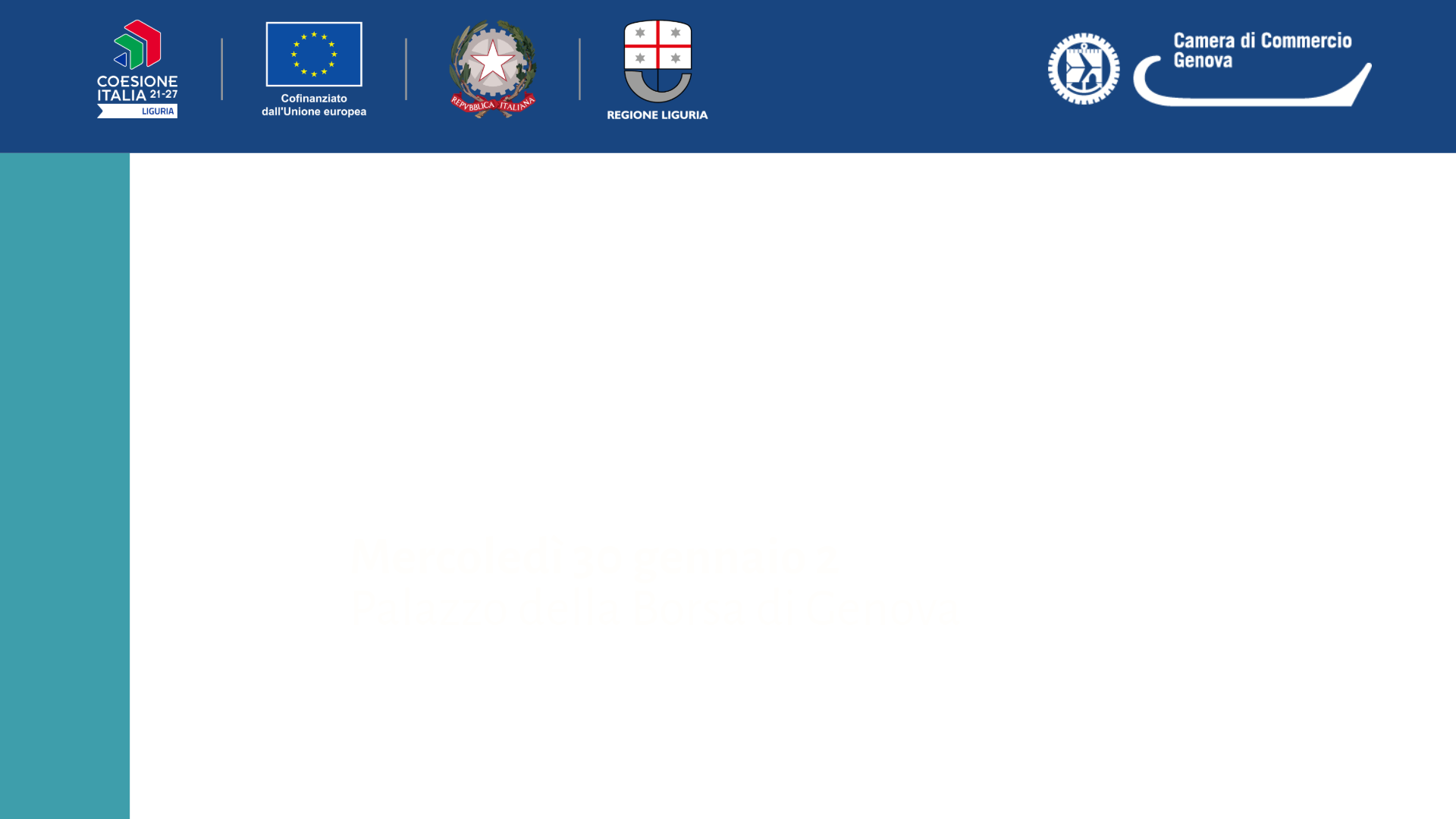 Regole di partecipazione (4/4)
Le spese ante operam per l’esecuzione delle analisi, degli audit nonché della diagnosi energetica obbligatoria, qualora effettuate da imprese che non ricadano negli obblighi di cui all’art.8, comma 3, del d.lgs. n.102/2014, sono ammissibili in misura non superiore al 3% delle spese di cui alle lettere da a) a c) del comma 1 e comunque non superiore ad euro 10.000,00.
Ogni giustificativo di spesa in originale successivo alla presentazione della domanda dovrà contenere gli estremi del C.U.P. (Codice Unico di Progetto) tra i dati inerenti il soggetto beneficiario. Per le spese antecedenti il C.U.P. dovrà essere riportato nella quietanza di pagamento

INTERVENTI CONCLUSI, PAGATI E RENDICONTATI ENTRO IL 10/11/2024
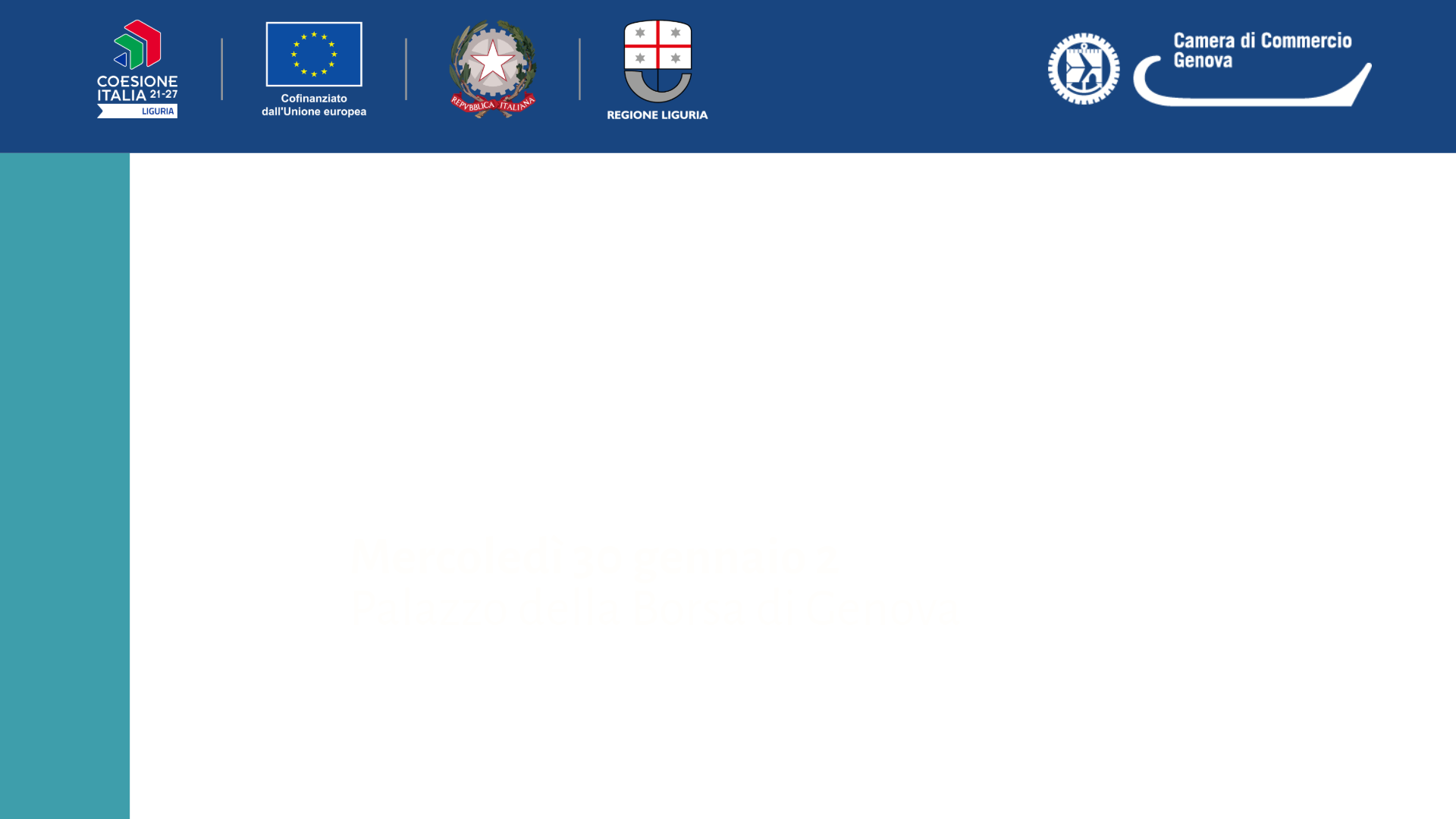 Interventi ammissibili (no produzione da fonti di energia rinnovabile)
Riqualificazione energetica degli immobili/stabilimenti
Riqualificazione energetica degli impianti produttivi che integrino tra loro soluzioni diversificate anche finalizzate alla digitalizzazione, alla dotazione di sistemi di building automation, alla misurazione intelligente per aumentare l’efficacia delle misure di efficienza energetica e limitare il consumo di energia
Sostituzione degli impianti e dei macchinari con nuovi e più efficienti
TUTTI interventi inseriti in diagnosi sulla base dei consumi del precedente biennio (se disponibili)
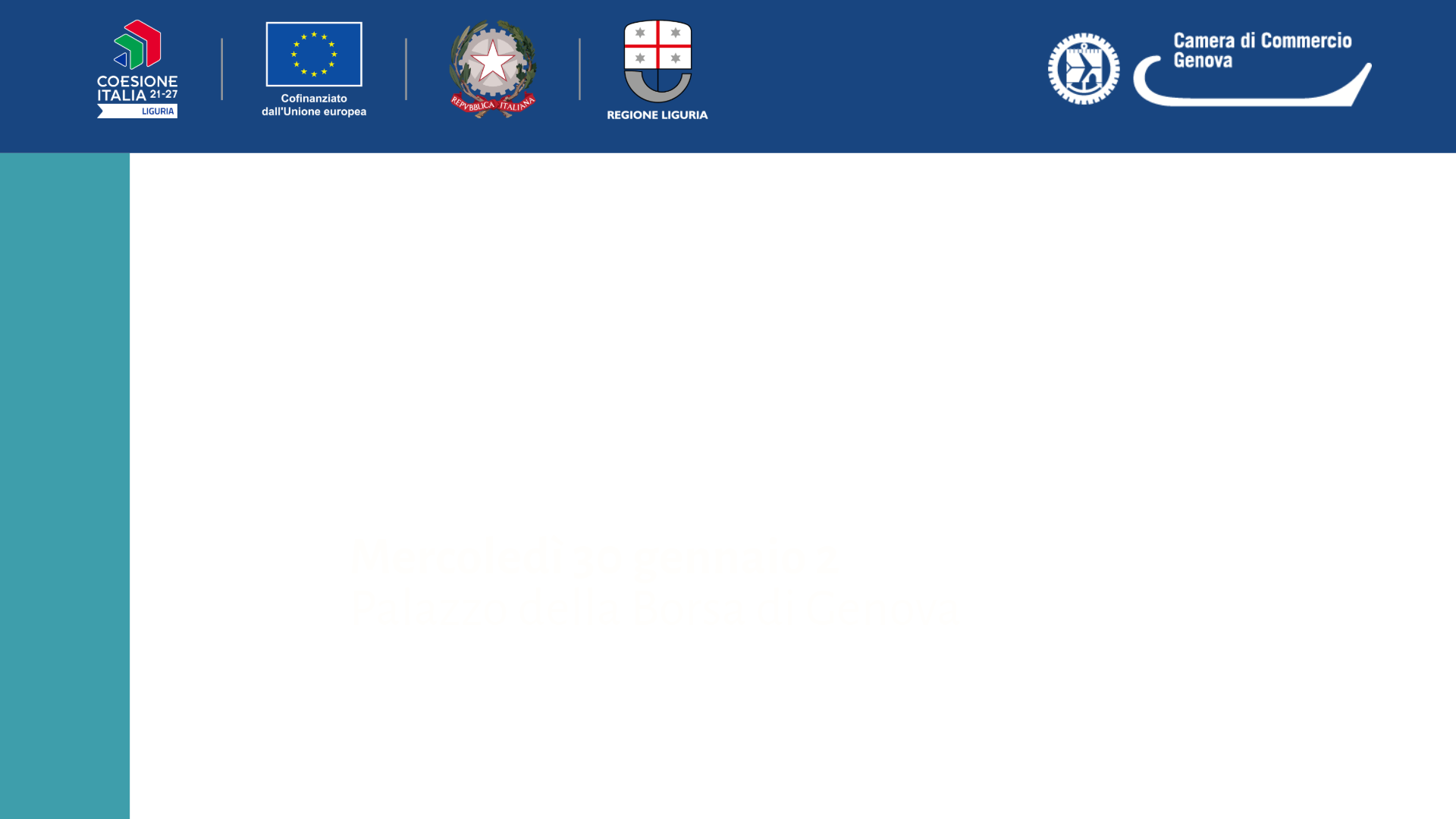 Spese ammissibili nette
a) acquisto di attrezzature, impianti, componenti, sistemi, programmi informatici e macchinari e relativa messa in opera;
b) acquisto di software dedicato alla gestione, controllo e programmazione del processo produttivo;
c) spese edili;
d) spese tecniche per analisi dello scenario controfattuale, progettazione, direzione lavori, collaudo, sicurezza cantieri (intesi come costi delle prestazioni professionali) in misura non superiore al 10% delle spese ammissibili relative alle voci di cui alle lettere precedenti;
e) attestato di prestazione energetica (APE) dell’edificio ex ante e APE realizzato a ultimazione dei lavori di efficientamento energetico;
f) costi indiretti dell’operazione fino al 7% dei costi diretti ammissibili ai sensi dell’art. 54 c. 1 del Reg. (UE) 1060/2021; si precisa che tali costi non sono soggetti a rendicontazione analitica ma la quota parte di contributo riconosciuto corrispondente è vincolata al pagamento di costi indiretti sostenuti  per spese generali.
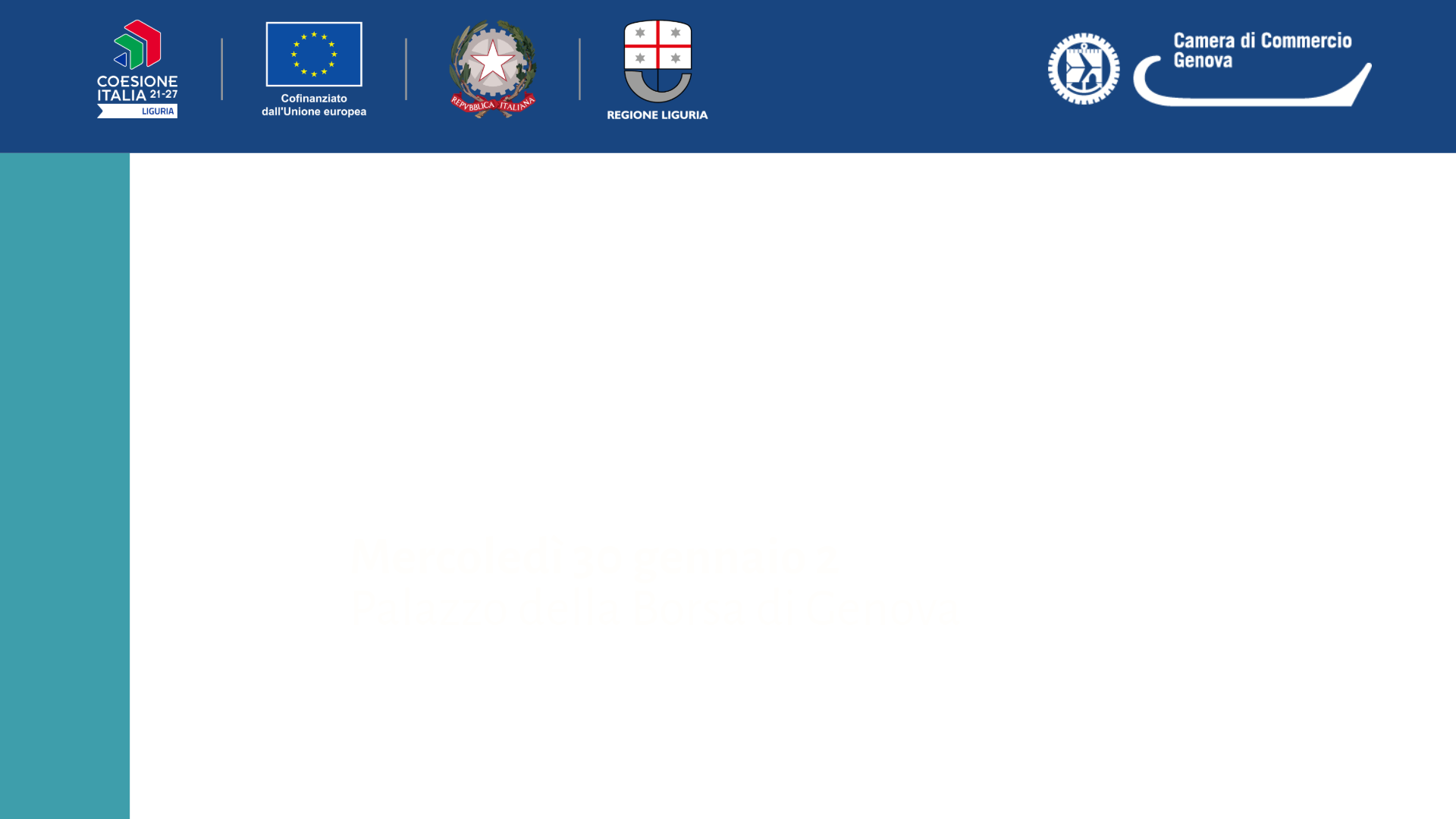 Dotazione, presentazione delle domande
Intervento minimo (netto): 
Microimprese 20.000 €
PMI  e GI 100.000 €
Intervento massimo (netto): 1.000.000 €
Dotazione iniziale 10.000.000,00
Offline dal 12 febbraio 2024
Online dal 16 al 29 febbraio (00.00 – 23.59 (salvo festività): nel giorno di chiusura 29/02 fino alle 17:30)
Bando a sportello con ordinamento giornaliero secondo i criteri premiali dal momento dell’esaurimento dei fondi
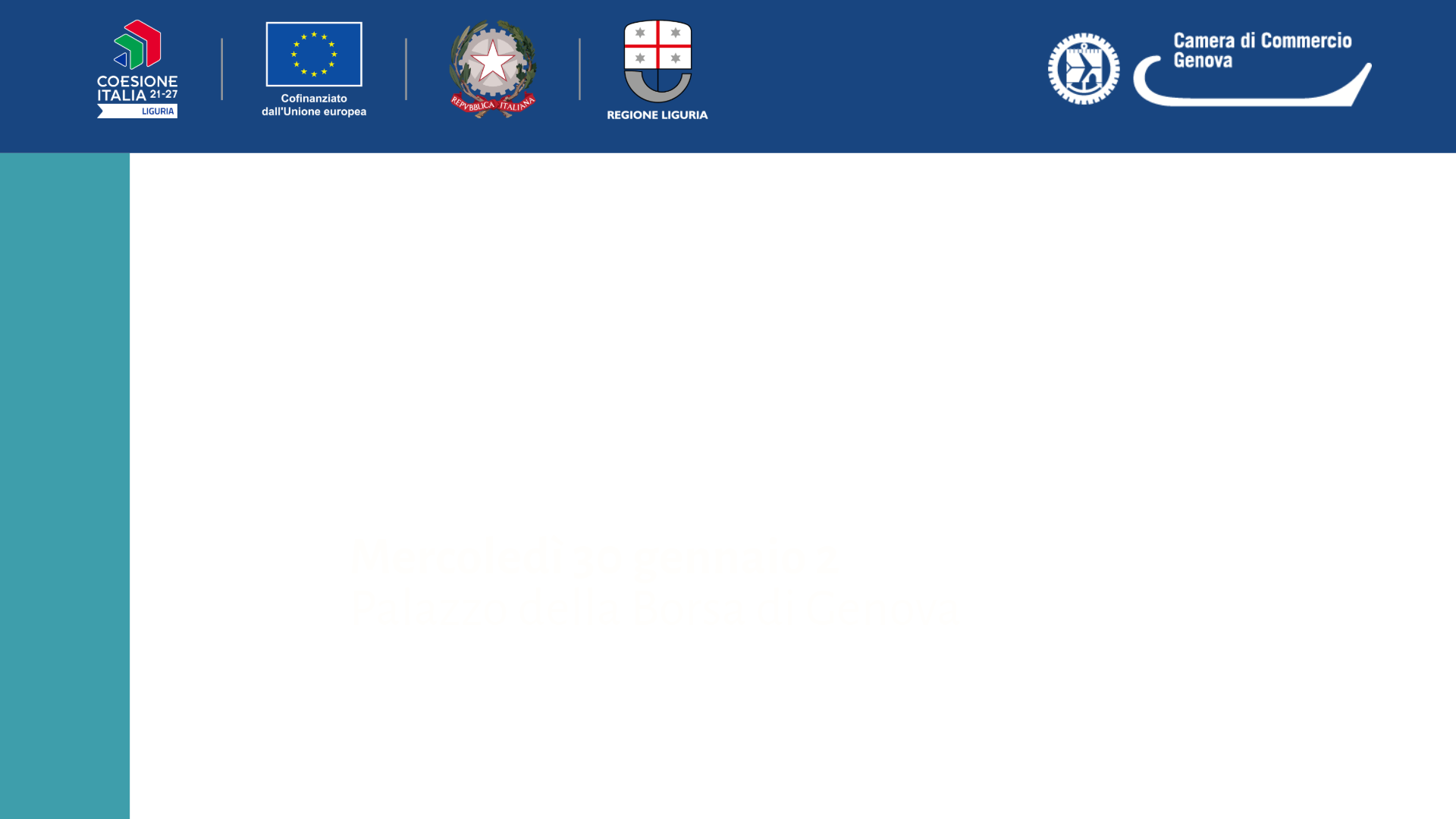 Documentazione obbligatoria
relazione illustrativa dell’intervento proposto (che dovrà riportare, tra l’altro, le informazioni e le motivazioni atte a consentire la valutazione dei criteri per l’attribuzione del punteggio e una stima temporale di esecuzione - non cronoprogramma);
diagnosi energetica (INTEGRABILE)
documentazione tecnica dell’intervento idonea ad illustrare le caratteristiche impiantistiche dell’intervento;
elenco di tutte le autorizzazioni necessarie per la realizzazione dell’intervento, specificando la titolarità di quelle già ottenute, di quelle per cui è stata già presentata richiesta nonché di quelle per le quali ancora non è stato iniziato il procedimento. Qualora non siano necessarie autorizzazioni, indicare esplicitamente e giustificare tale fatto;
quadro economico indicante i costi riconducibili all’iniziativa;
in caso di opzione del regime d’esenzione, analisi dello scenario controfattuale dove richiesto.
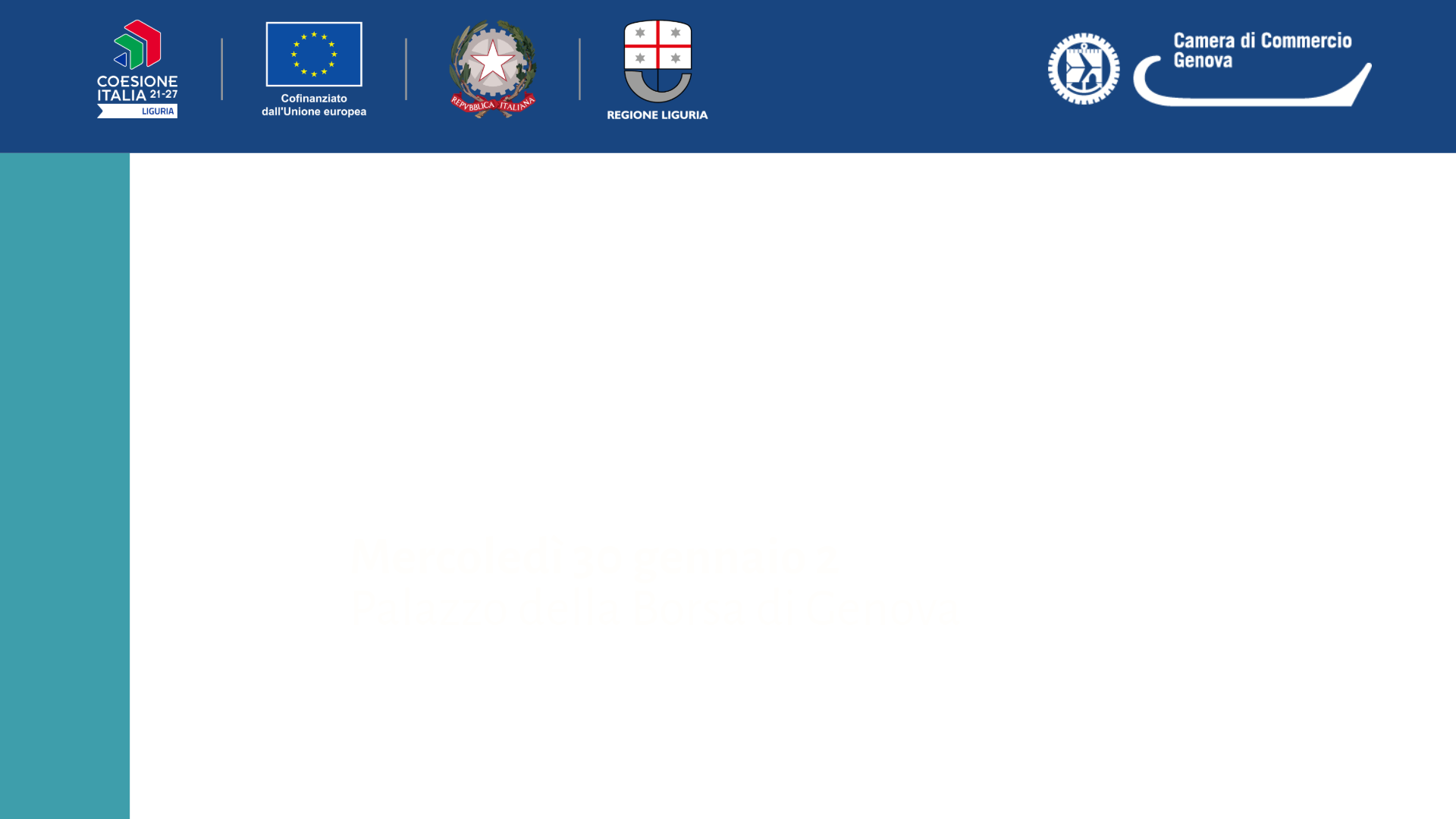 Grazie per l’attenzione!